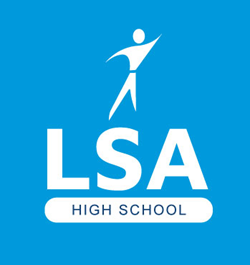 Coronavirus and LSA
Information for students

10/03/20
What is it?
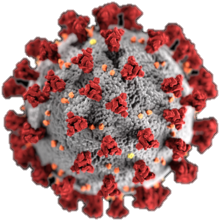 It is called a corona virus because when magnified, the virus appears like a crown (corona in Latin!)
The official name is COVID-19
A virus that can cause coughing, sneezing and difficulty breathing
The infection is NOT serious for most people, including children
Most people get better with rest
How likely are we to catch it?
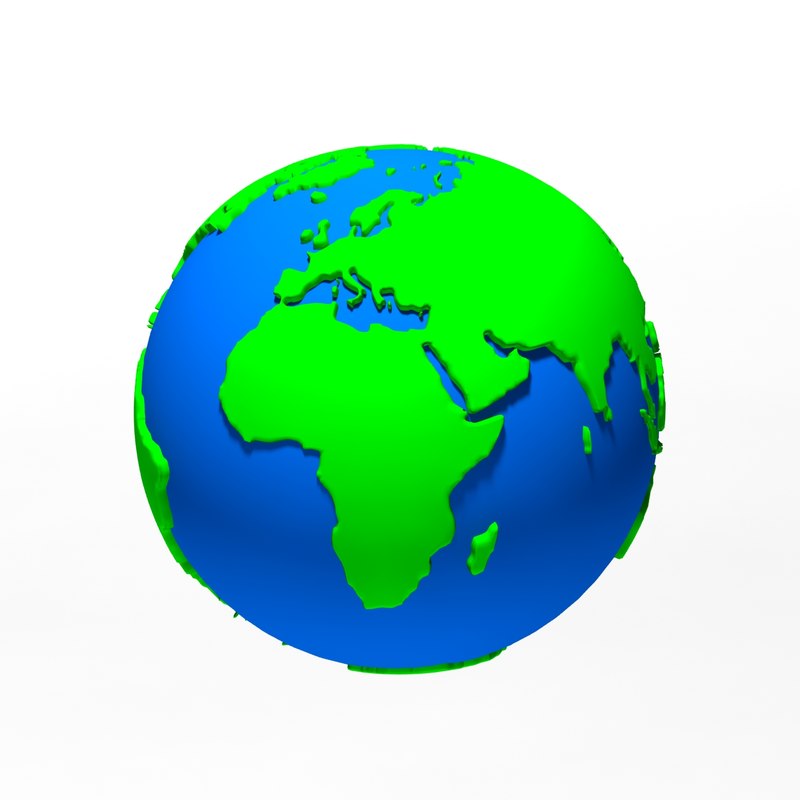 You can only catch it if you have been close to a person who has the virus 

The chance of being in contact with the virus is currently low in the UK 

If you have travelled to areas where many people are infected, your chance of catching the virus is higher, i.e. China and any affected areas
Where do we get our information?
Important that we all focus on accurate, reliable information from the Government and Public Health England
Avoid listening to “fake news” as this can cause panic and concern
Daily updates from the Government to all schools
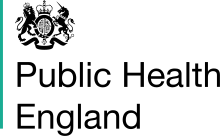 What do we ALL need to do?
Official guidance:
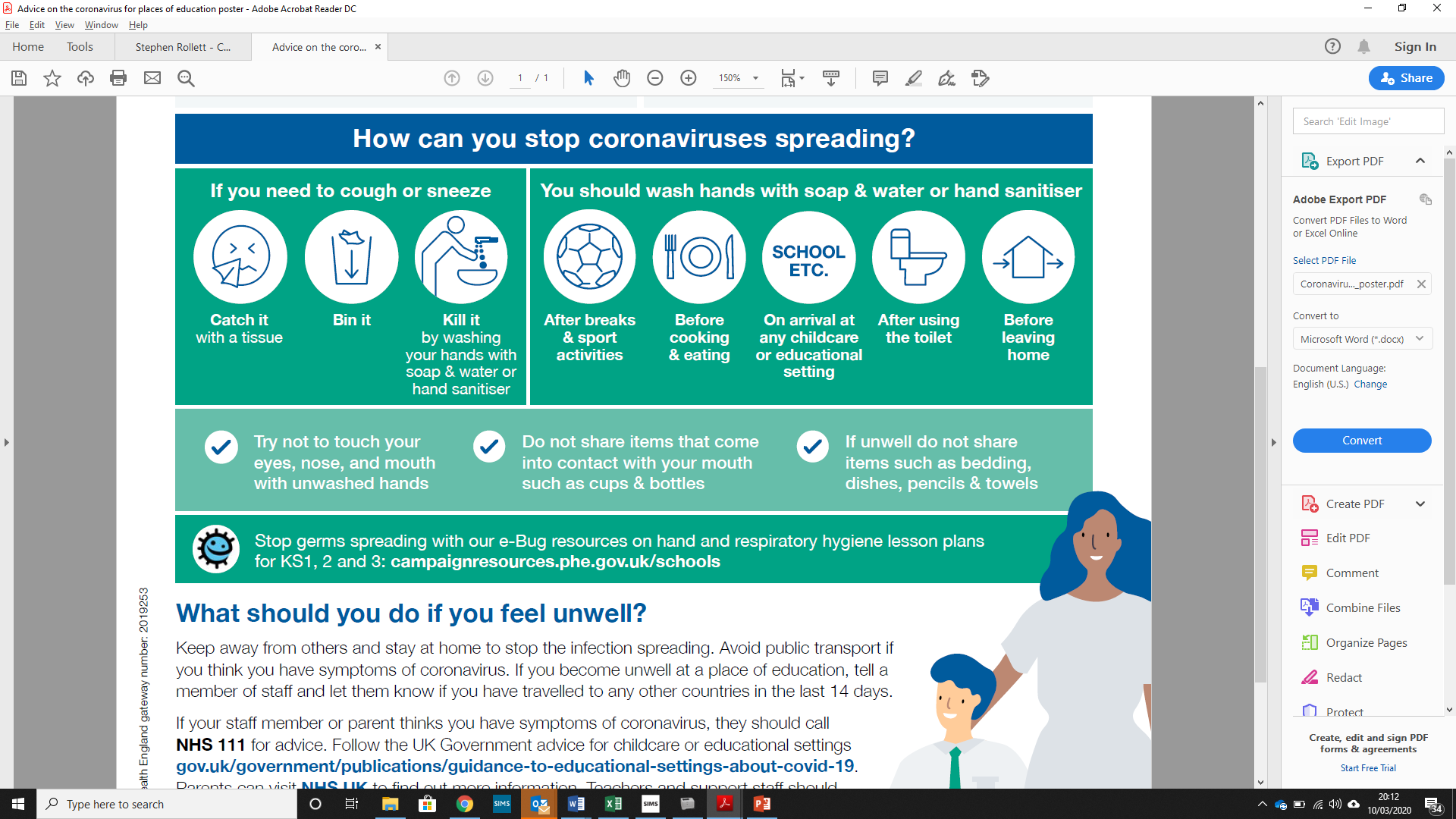 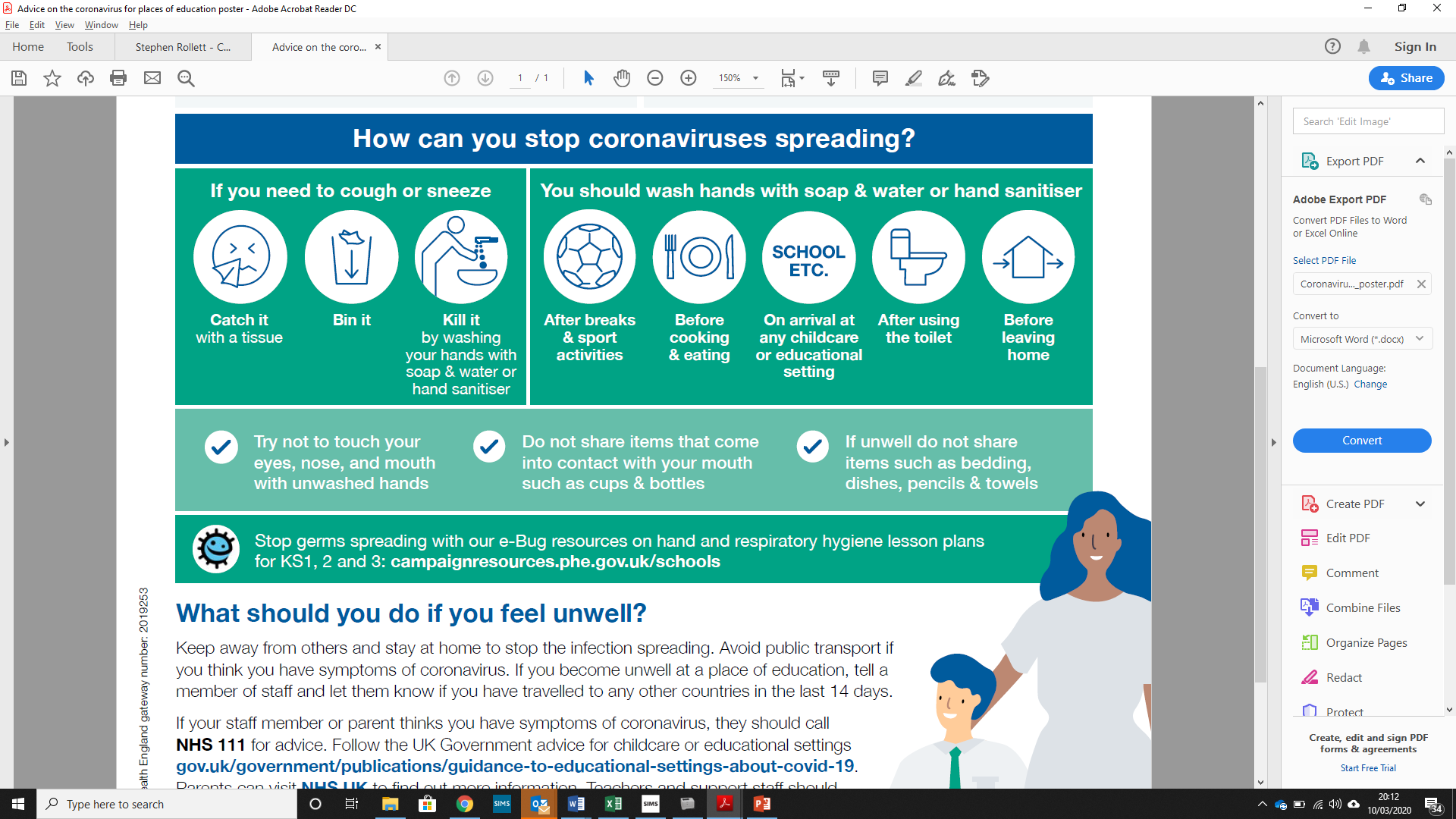 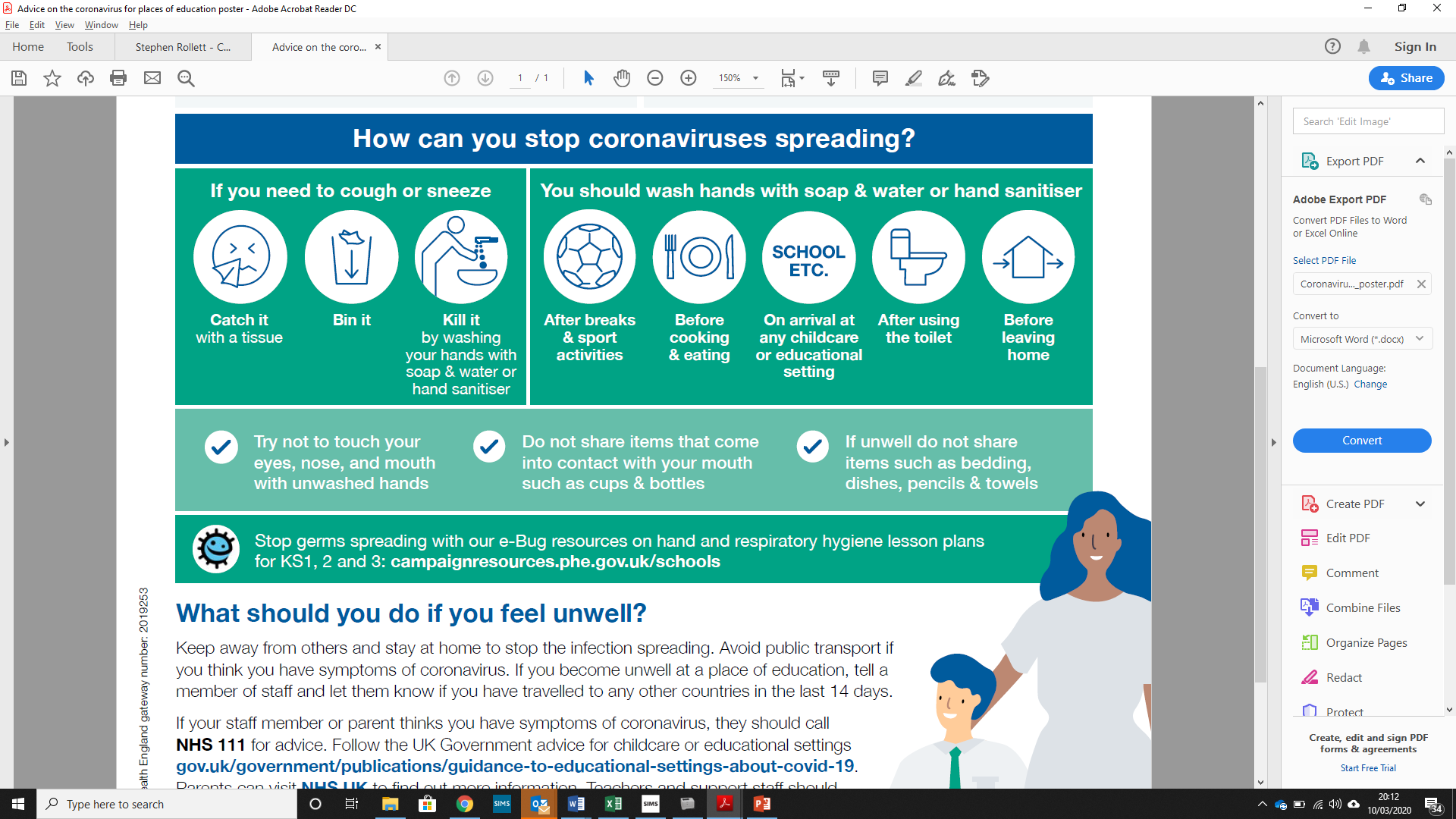 How can YOU take responsibility for this is school?
What does this mean in school?
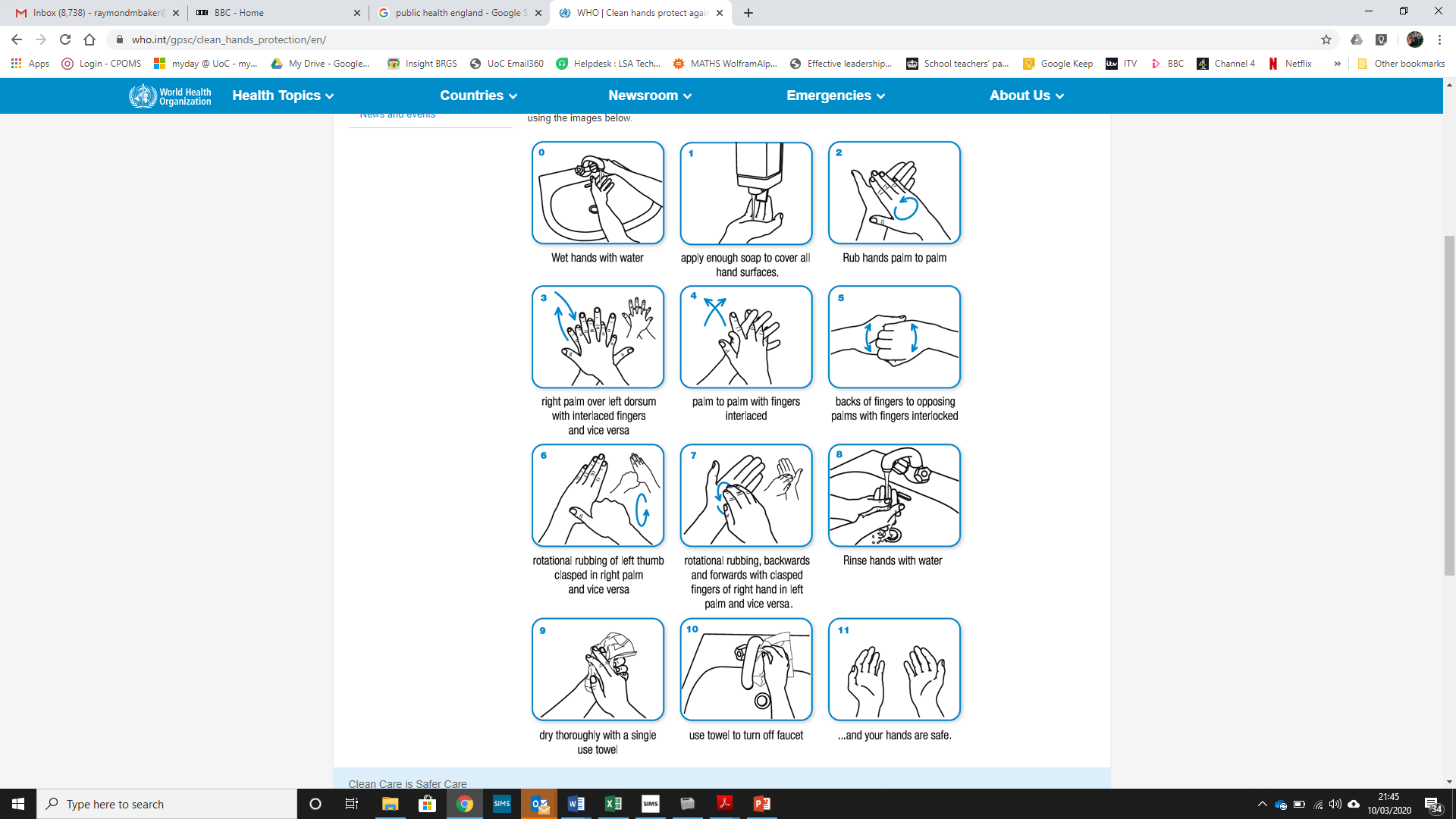 We need to try and limit the amount of TRANSFER 
Avoid putting our hands and fingers near our faces
Sneeze into tissues. Cough in to the crook of your arm
WASH OUR HANDS PROPERLY (20 seconds)
Put rubbish in bins
Treat toilets respectfully. Do not gather in there!
What is LSA doing about it?
We are taking it seriously.  Please make sure that we do not mock or make fun of the situation. Be considerate of others.
We have to ensure we are ALL following the hygiene recommendations.
We have asked welfare staff to offer hand sanitiser.  Please use it before eating.
We are checking for government updates daily.
We are making sure that every student has access to Show My Homework so that we can keep learning, even if we are absent from school.
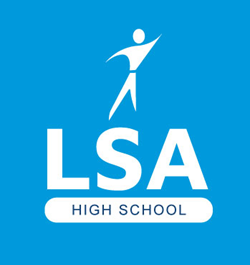